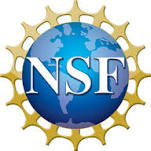 Information Session: NSF SPRING Grants Conference, May 2019
Julie C. Keller
Assistant Professor of Sociology
Department of Sociology & Anthropology
URI
Background
NSF Grants Conference: Intro. to NSF, Proposal Preparation, Merit Review, Updates to NSF Policy,  etc. 
Dean of A&S offered funding for faculty to attend
Requirements of application: 
     1) Brief research proposal
     2) Promise to present to faculty
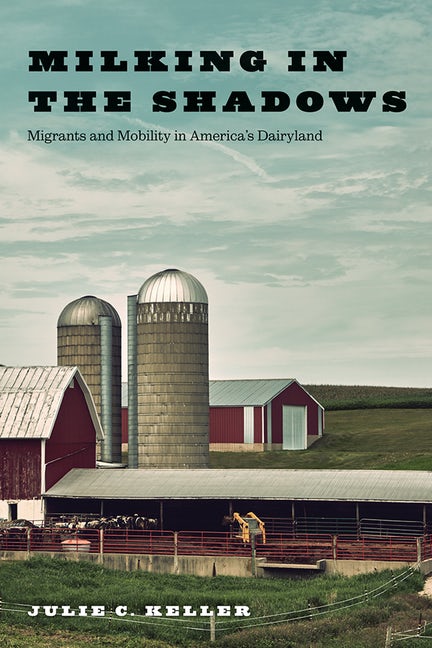 Today’s focus
Types of Funding
Finding Funding Opportunities
Proposal Preparation
Merit Review
CAREER Program (NSF-Wide Program)
Social, Behavioral & Economic Sciences
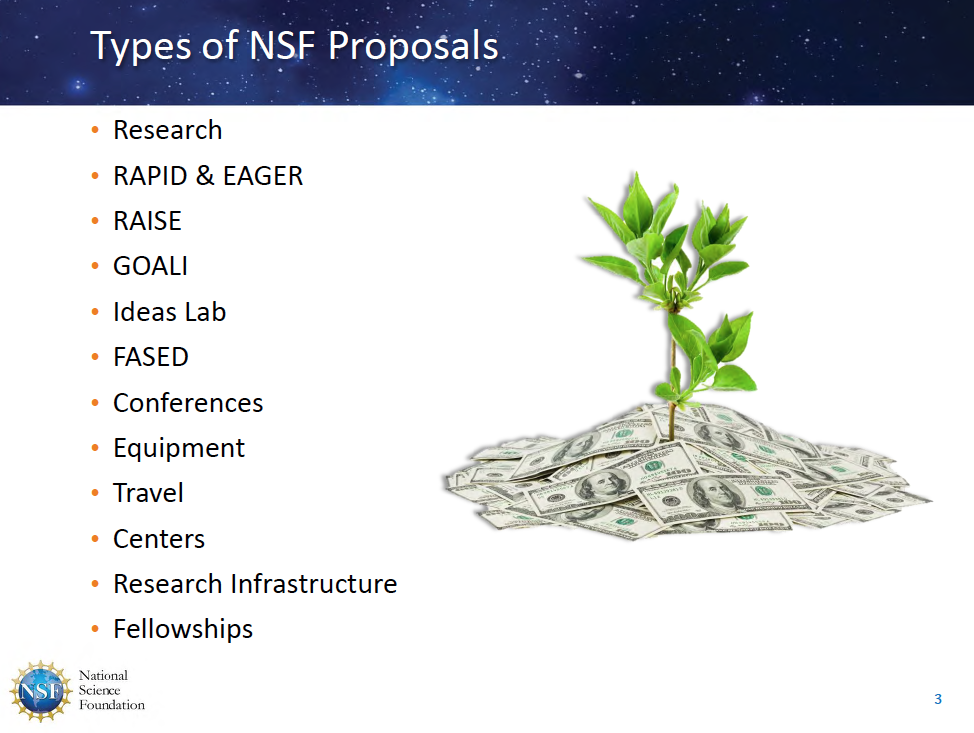 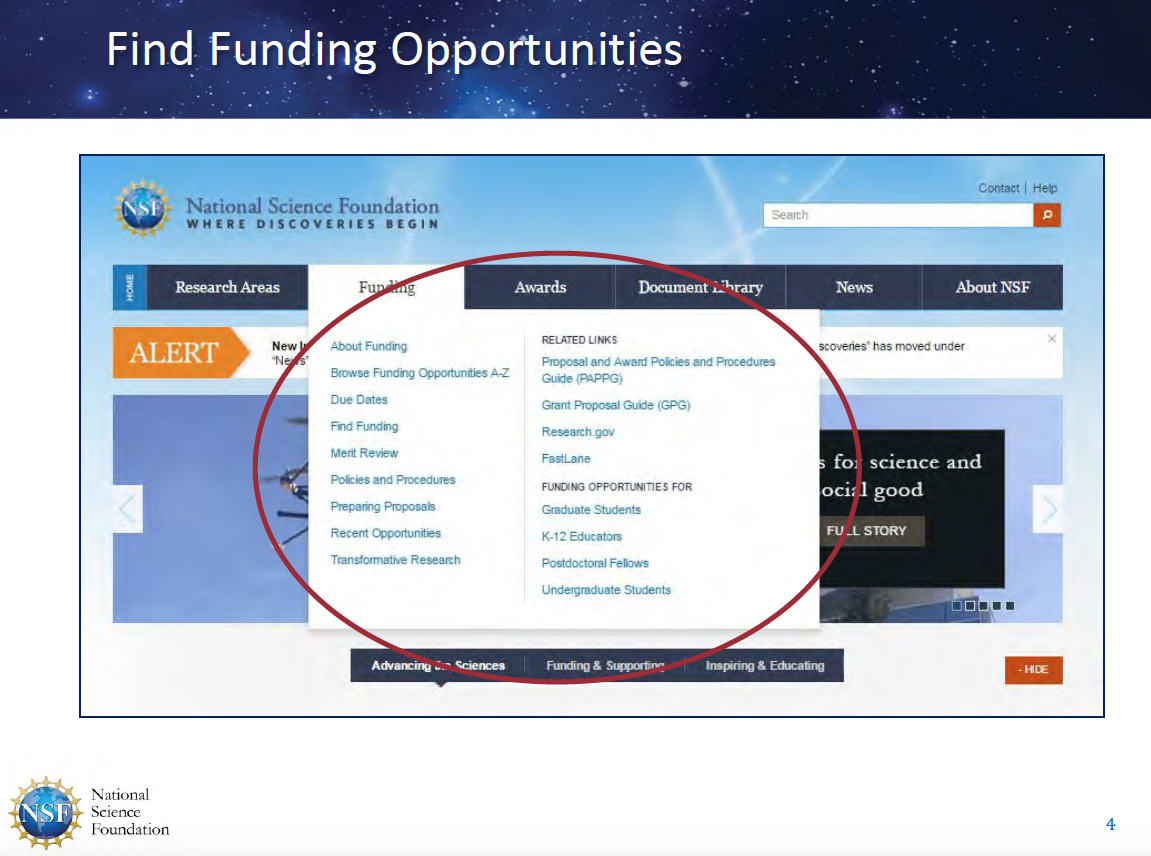 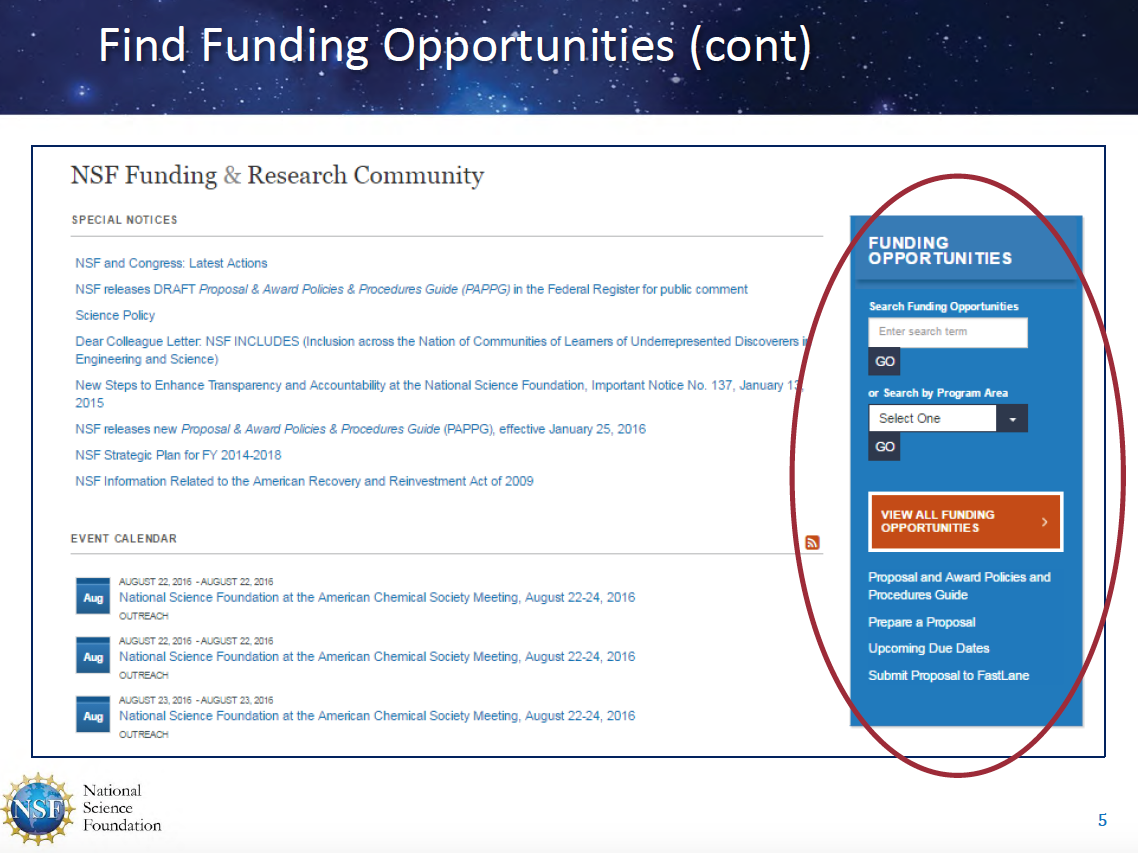 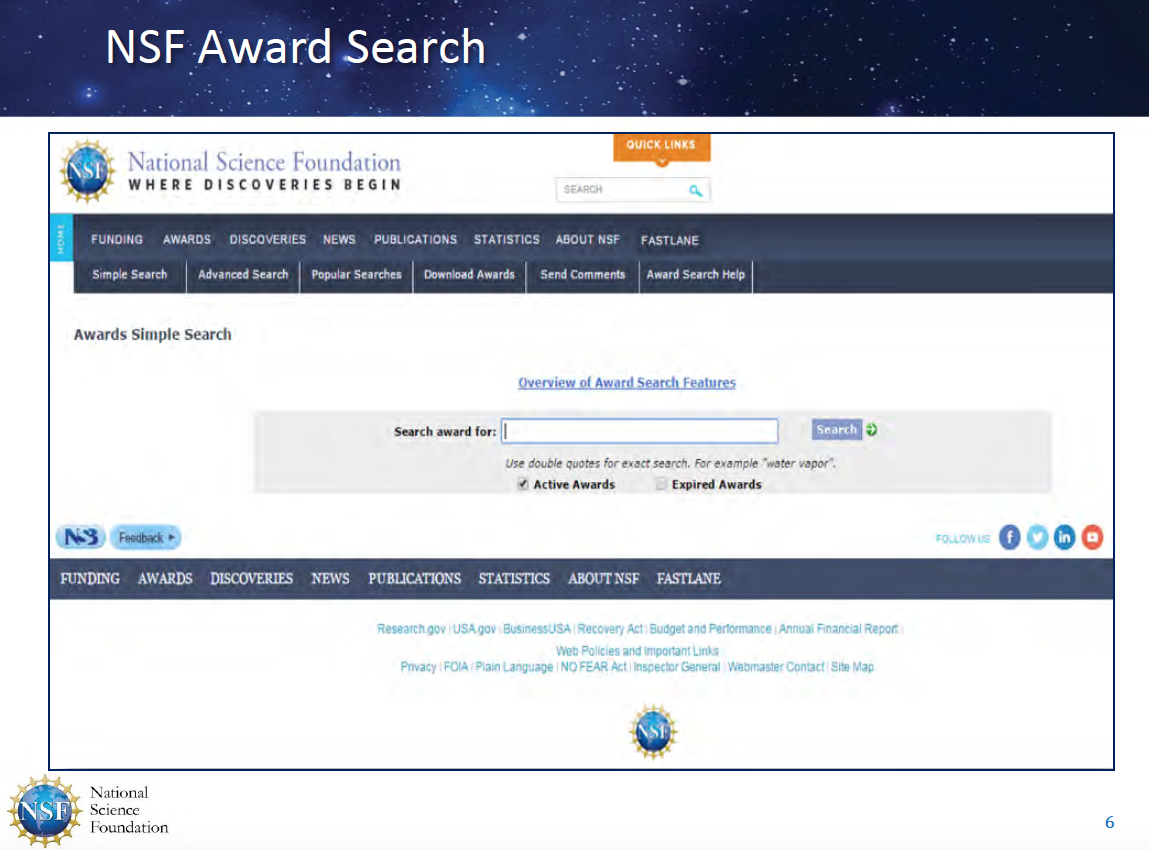 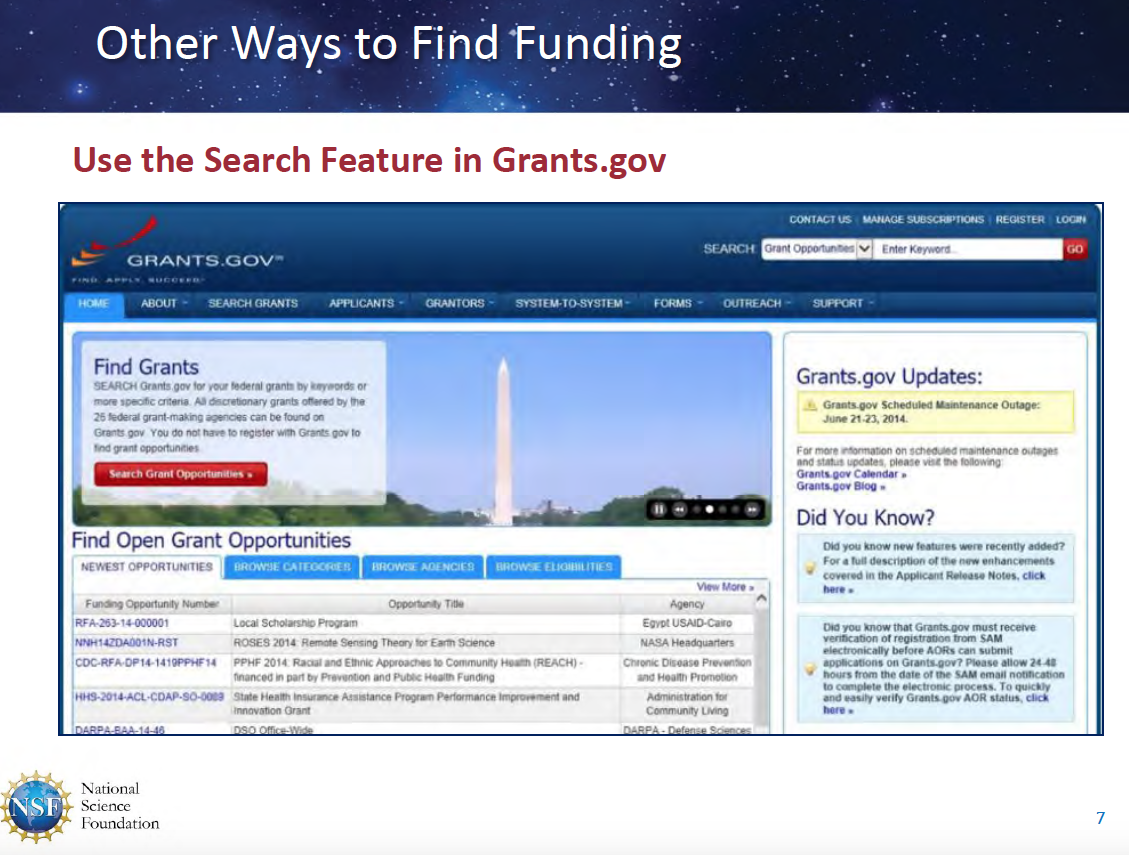 Proposal Preparation
Effective 2/15/19



“Ask early, ask often!”
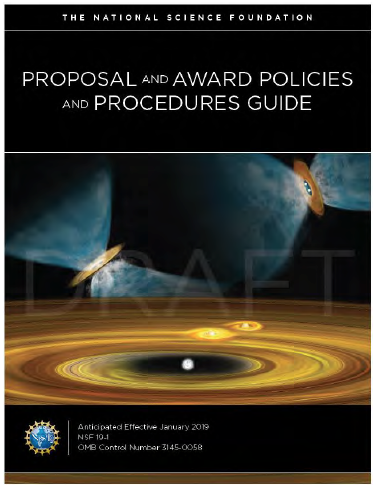 Proposal Preparation
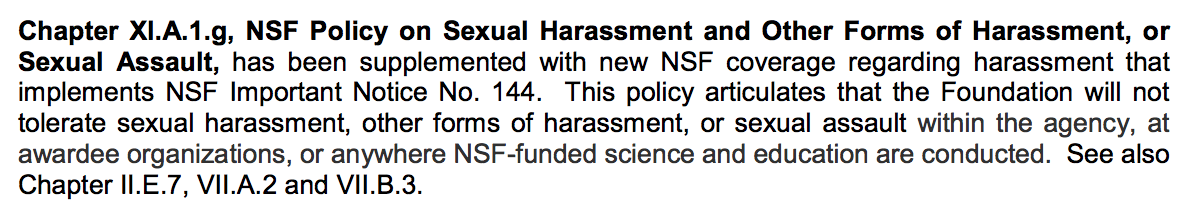 PAPPG Tips
Read the PAPPG very carefully, multiple times
Review criteria:  very important
Hard & fast rules (e.g., length) are about fairness
If guidelines differ, follow solicitation first, then PAPPG
PAPPG explains reasons for decline
Note that acceptance rate is typically in low single digits or occasionally low 20s.
What to look for in program announcement
Goal of Program
Eligibility
Special proposal preparation and/or award requirements
Types of Deadlines
No deadline
Target deadline
Window deadline
Actual deadline
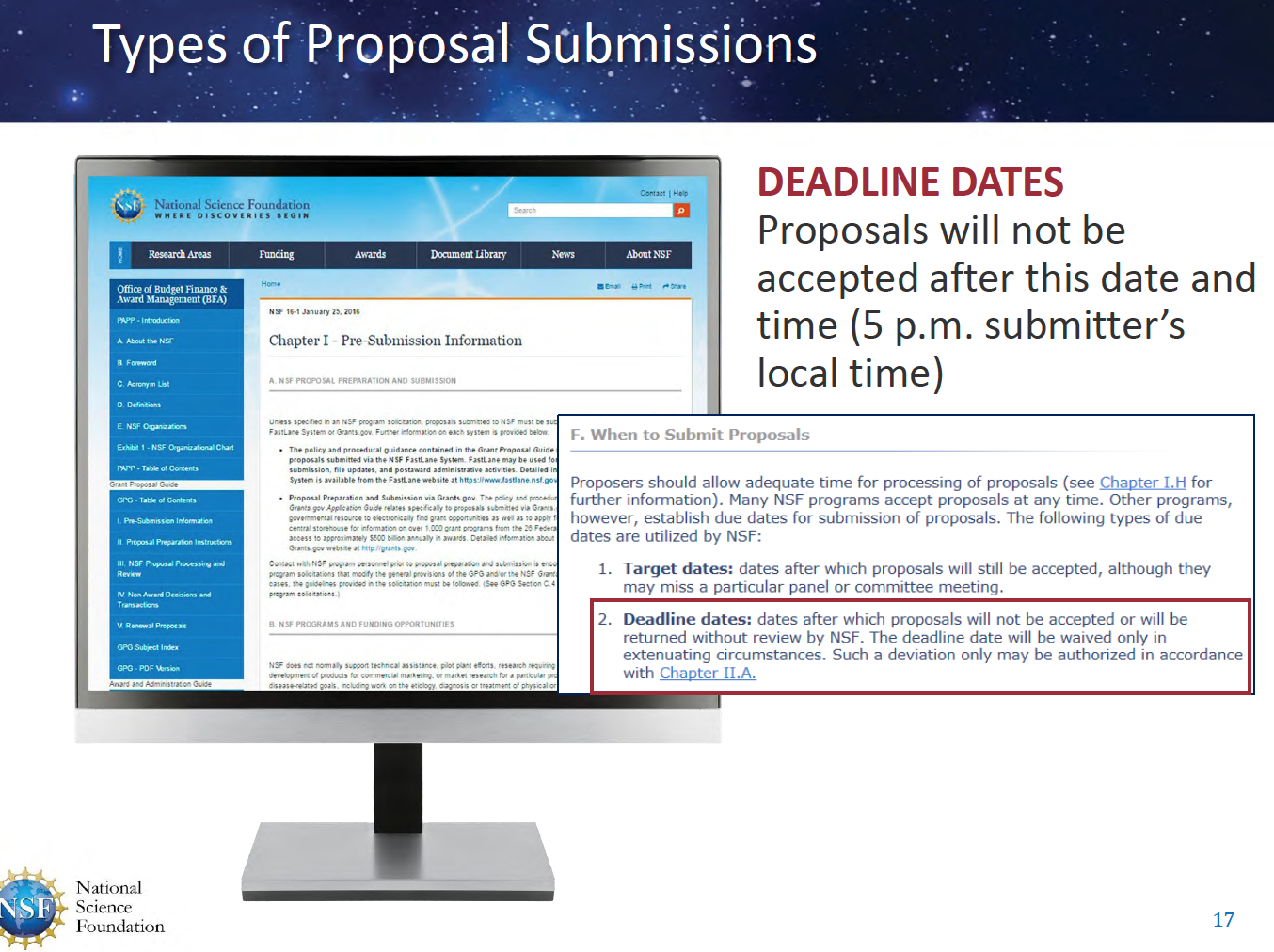 Note: Some programs ask for a Letter of Intent (LOI). If you missed the LOI deadline, you missed your chance.
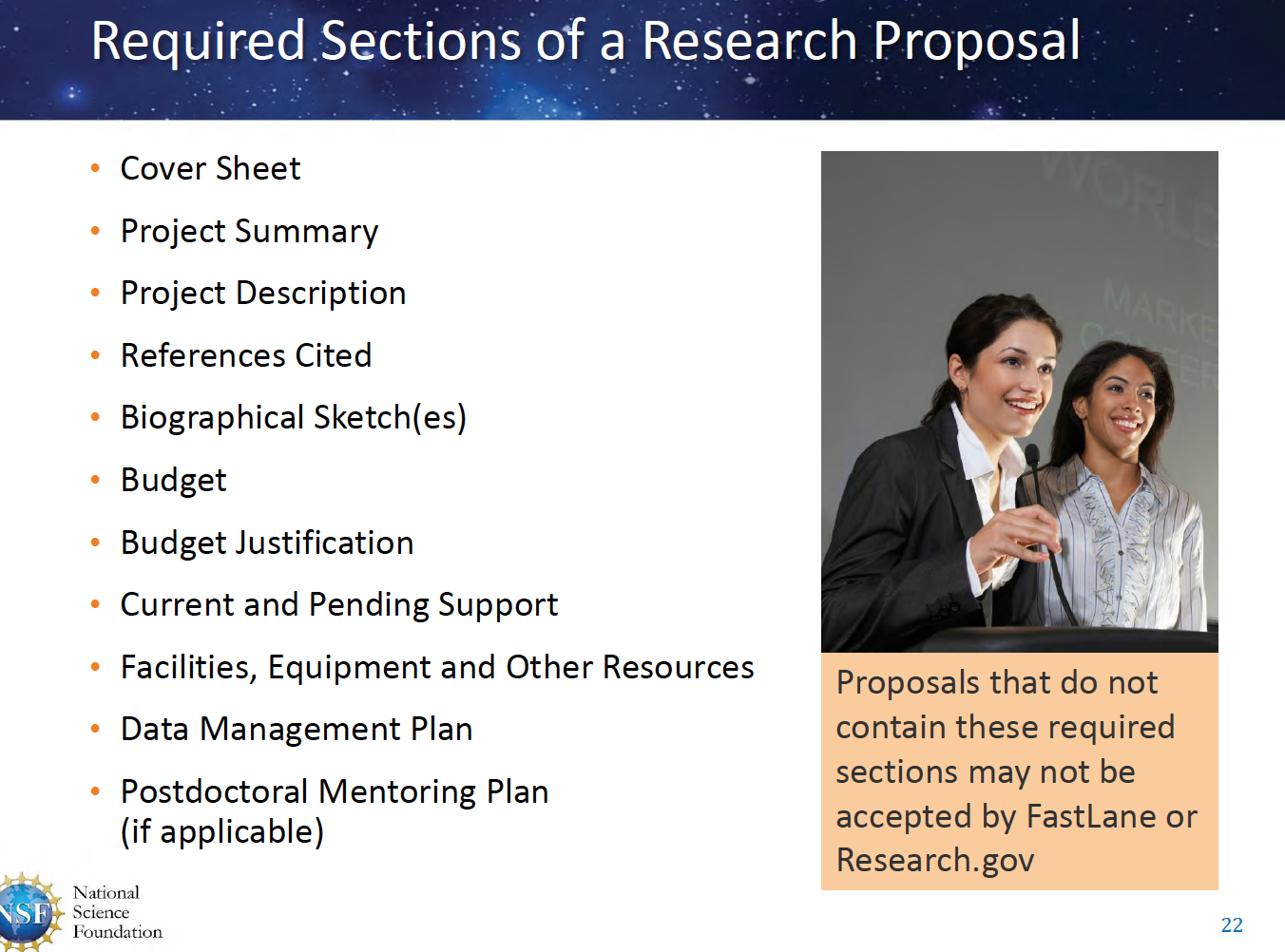 Types of Deadlines
Project description
Stress the “why it must be done.”

Ask someone with a science background in a different field to review it for you.

Note: If you had prior NSF funding, discuss one of these grants that relates, describe results, etc.

References matter Make sure you’re citing all the major scholars that matter because they could be on your panel.
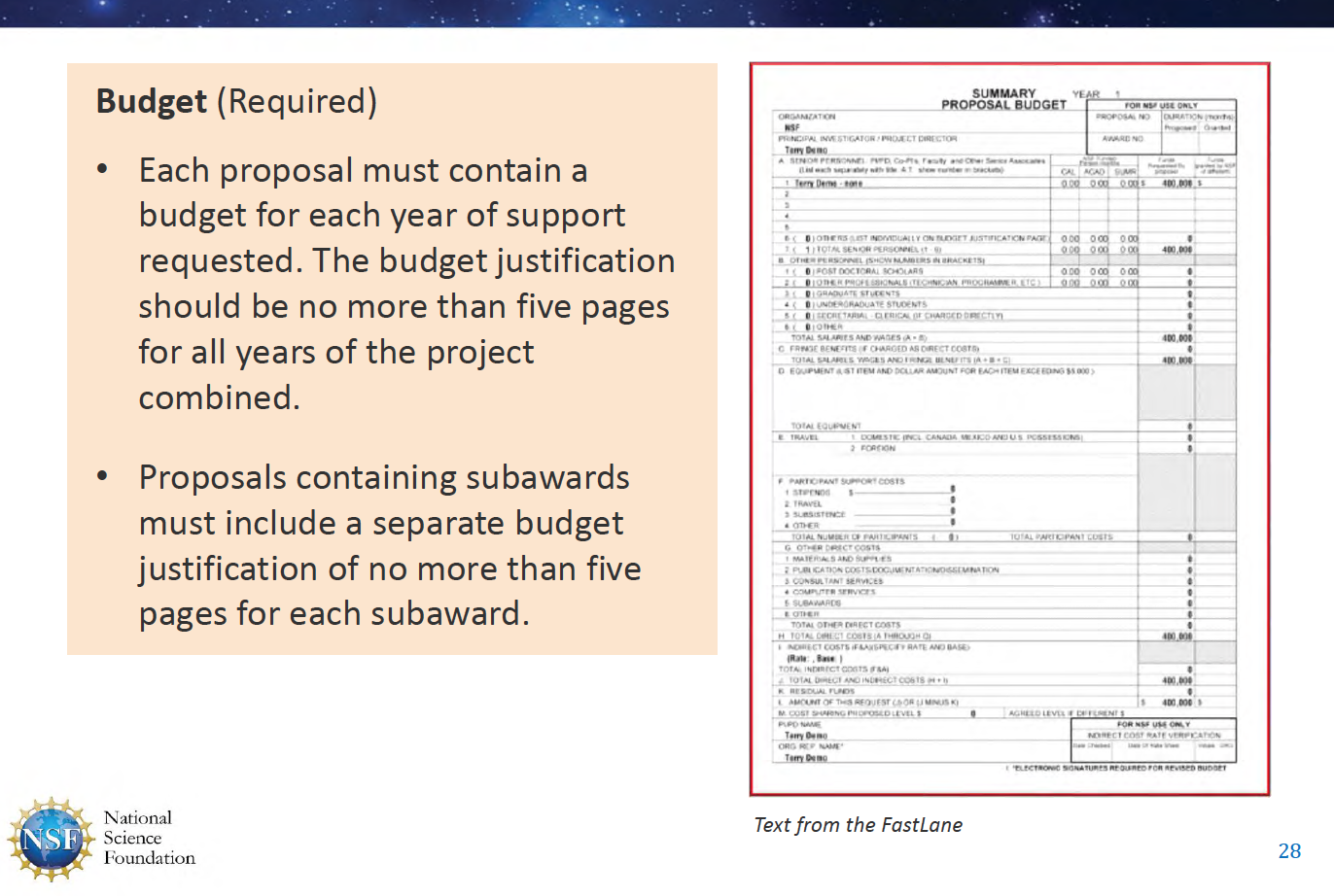 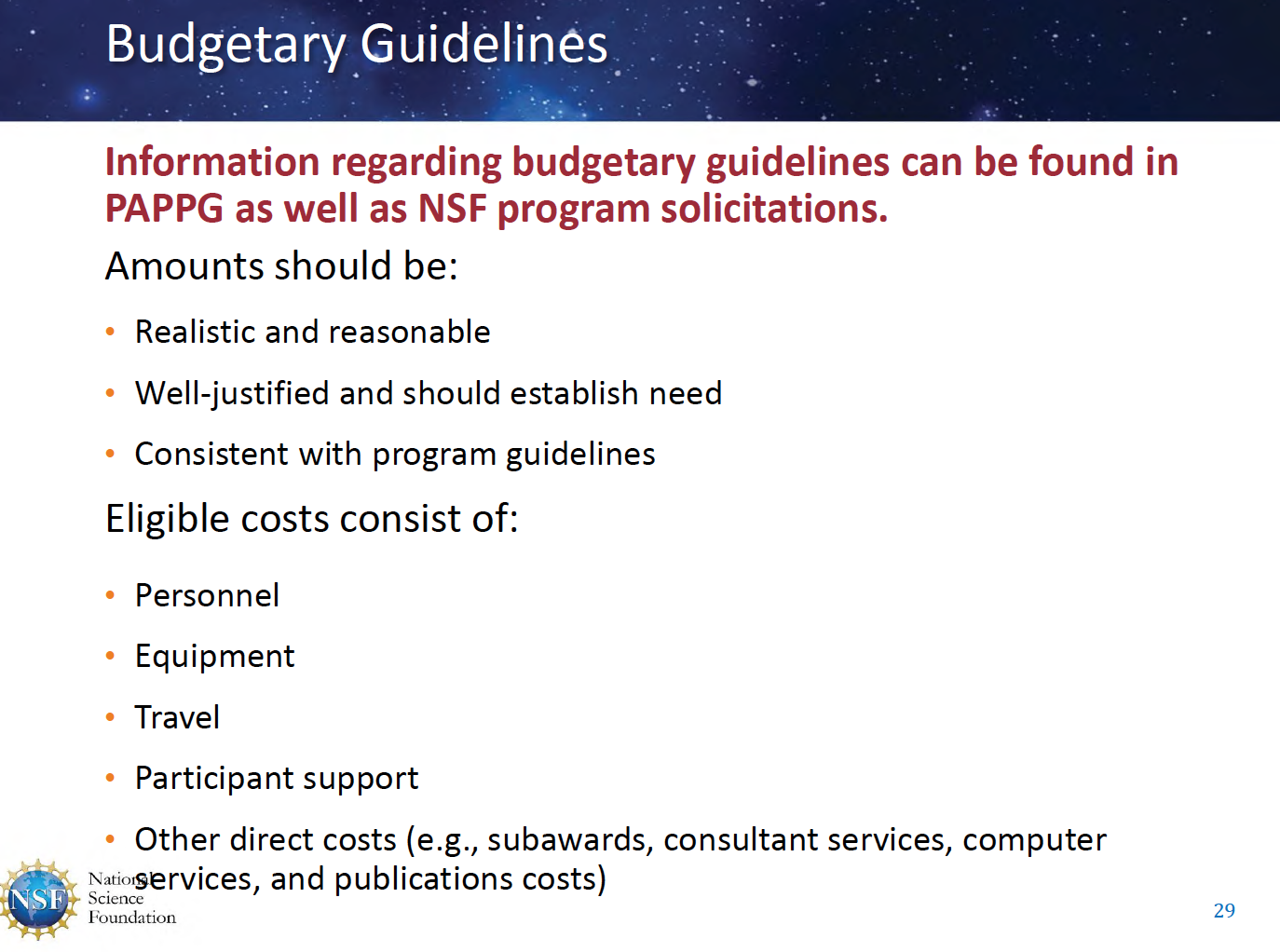 Current & Pending Support
You may submit your proposal to another federal agency, but not another NSF division.

You can’t get money twice to do the same project. That will land you in jail.
Merit review: general Reminders
Read the funding opportunity material closely & ask program officer for clarifications
Address all the proposal review criteria
Avoid omissions & mistakes
Read the PAPPG
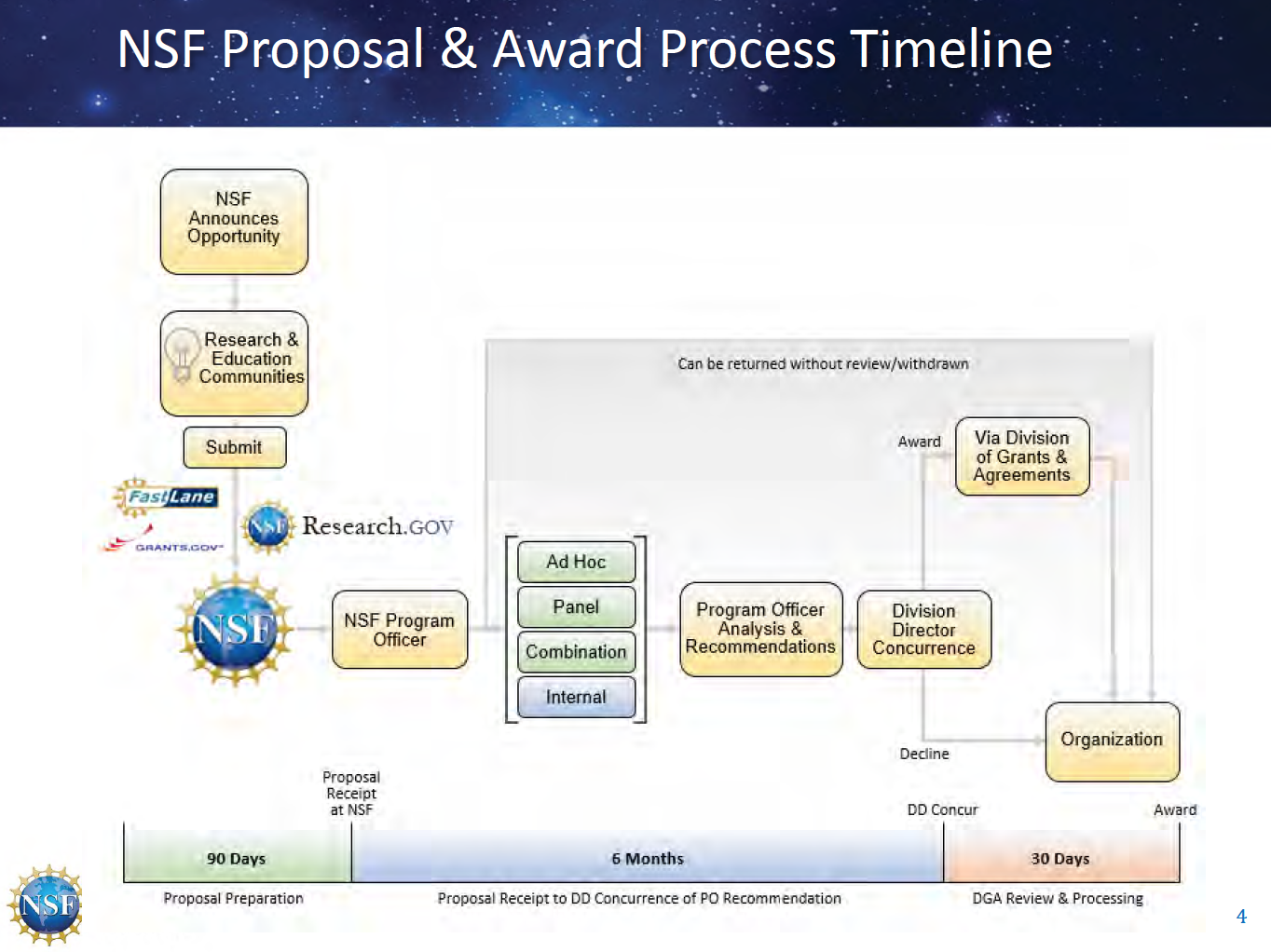 Merit review: general Reminders
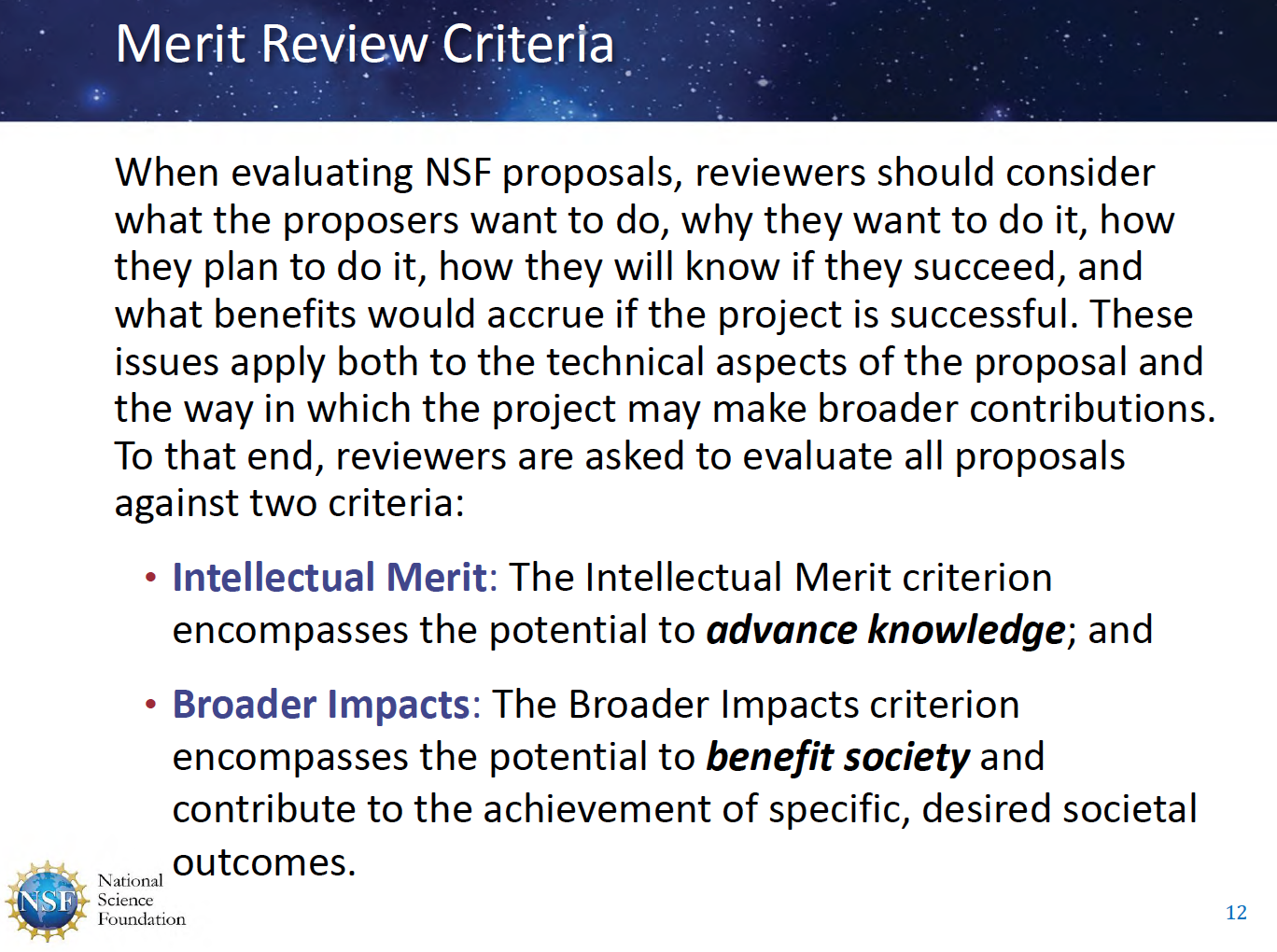 Merit review: general Reminders
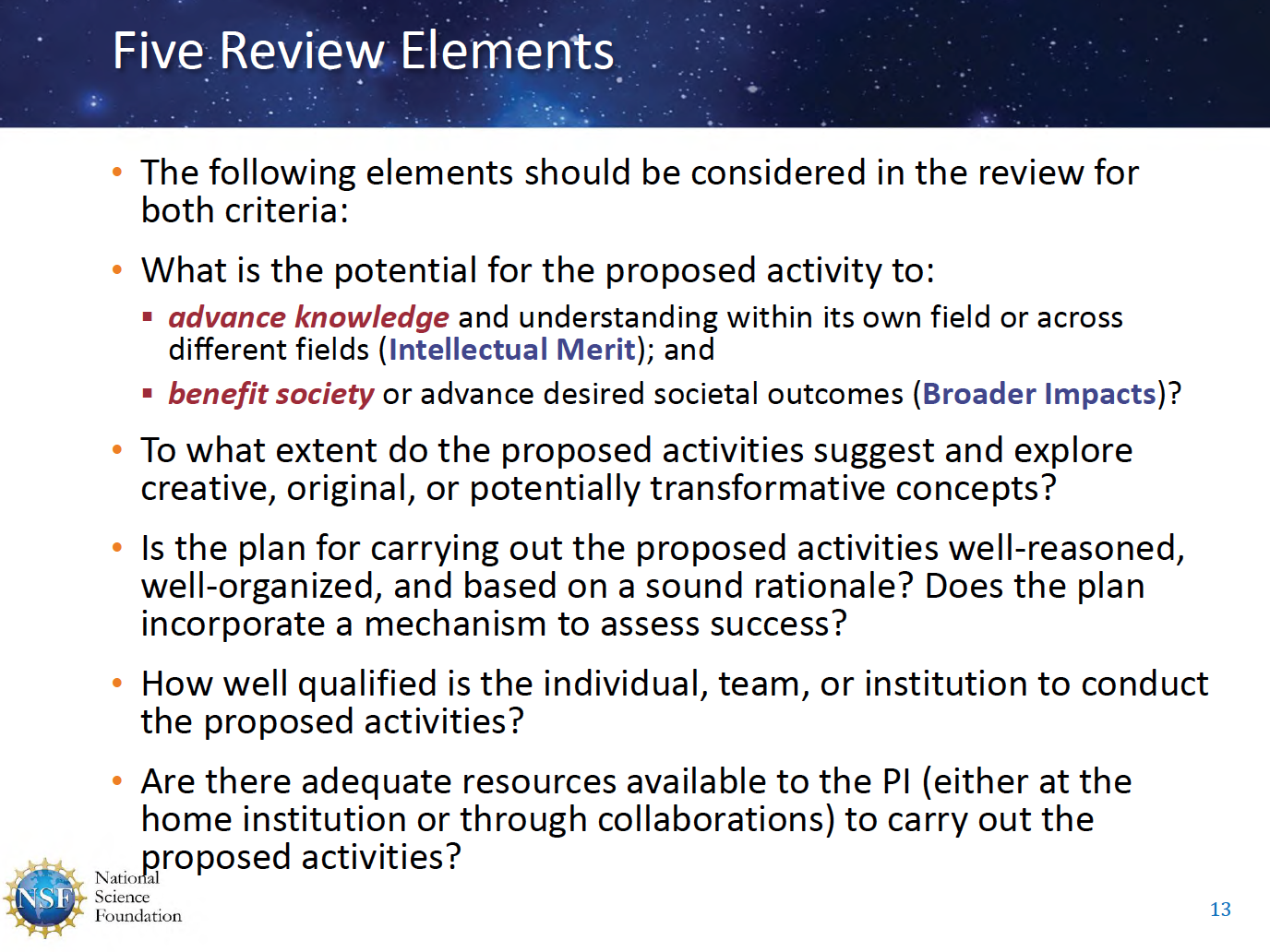 Merit review: general Reminders
CAREER Program(NSF-wide program)
5-year grant aiming for stable support to give continuity, spending time to hone skills as researcher & educator. 
You must be untenured & on tenure-track; you can submit only 3 times
If you get tenure before Oct.1, you are not eligible and must return award
See info at www.nsf.gov/career
Deadline depends on which directorate you fit in
Webinar about Career Program
CAREER Program(NSF-wide program)
Think creatively about how your research can inform education, how it can inform your mentorship of students (grad, undergrad, etc.). Plans should reflect your educational interests but also your org’s wishes. 

This whole award is supposed to give you a leg up for tenure. Look at the Career awards that have been funded before in your field.
CAREER Program(NSF-wide program)
Budget:

Programs may support buy-outs for faculty at teaching intensive places

Don’t propose a large project. It should be within the scope of what programs ask for. They’re hoping to fund more people with less dollars over time.
Breakout session: Social & Behavioral Sciences
Tips that Apply to Everyone:

REU Supplement: This is something you can add onto a proposal or existing award to fund an undergrad over the summer. Contact your program officer and ask how to proceed with the supplement proposal.

Sometimes it’s a good thing if proposals are in-between different divisions within a directorate. If you’re not sure if your work fits, send a 1-page description to the program director and run it by them. 

If your project is super health focused, you may be better off applying to NIH; they have far more money.
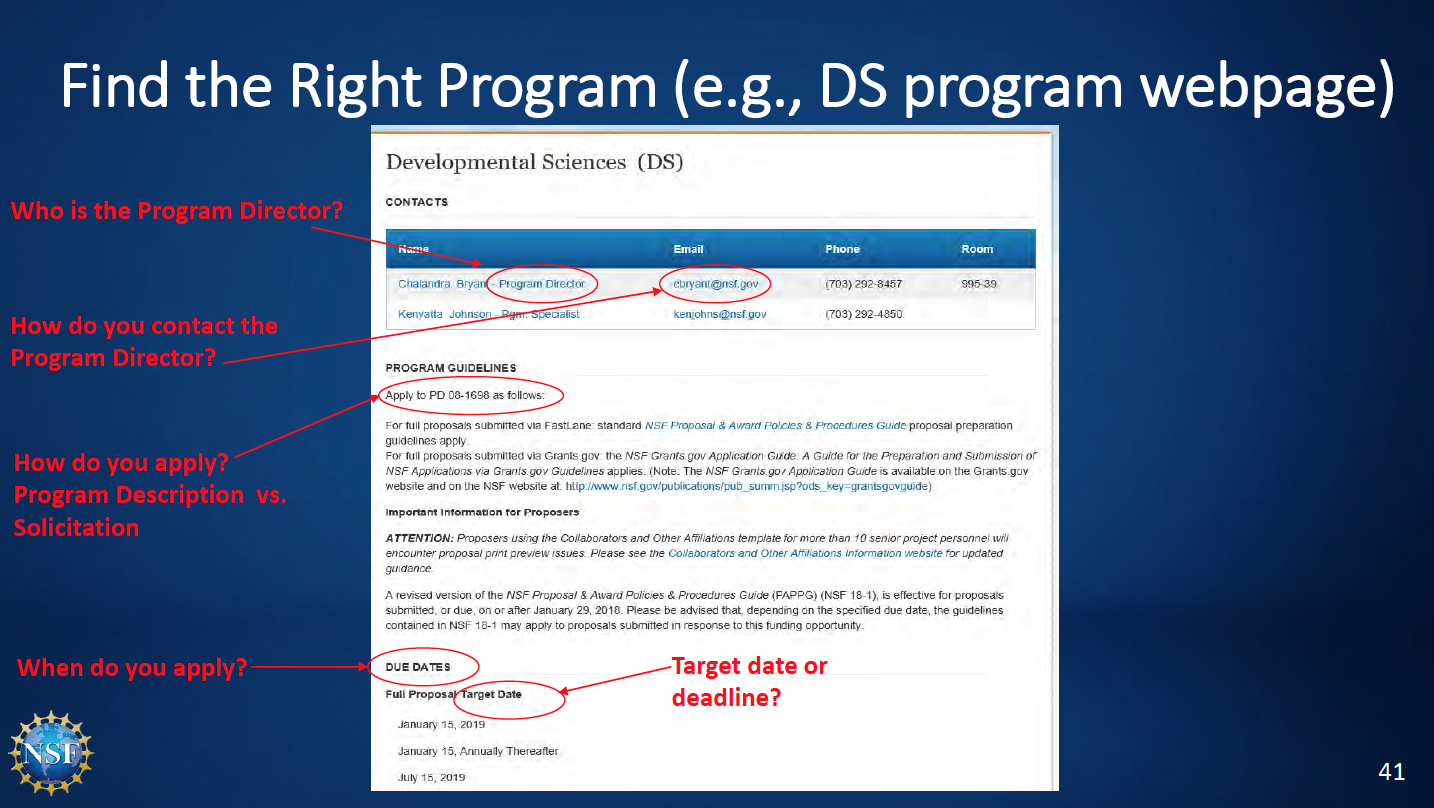 Breakout session: Social & Behavioral Sciences
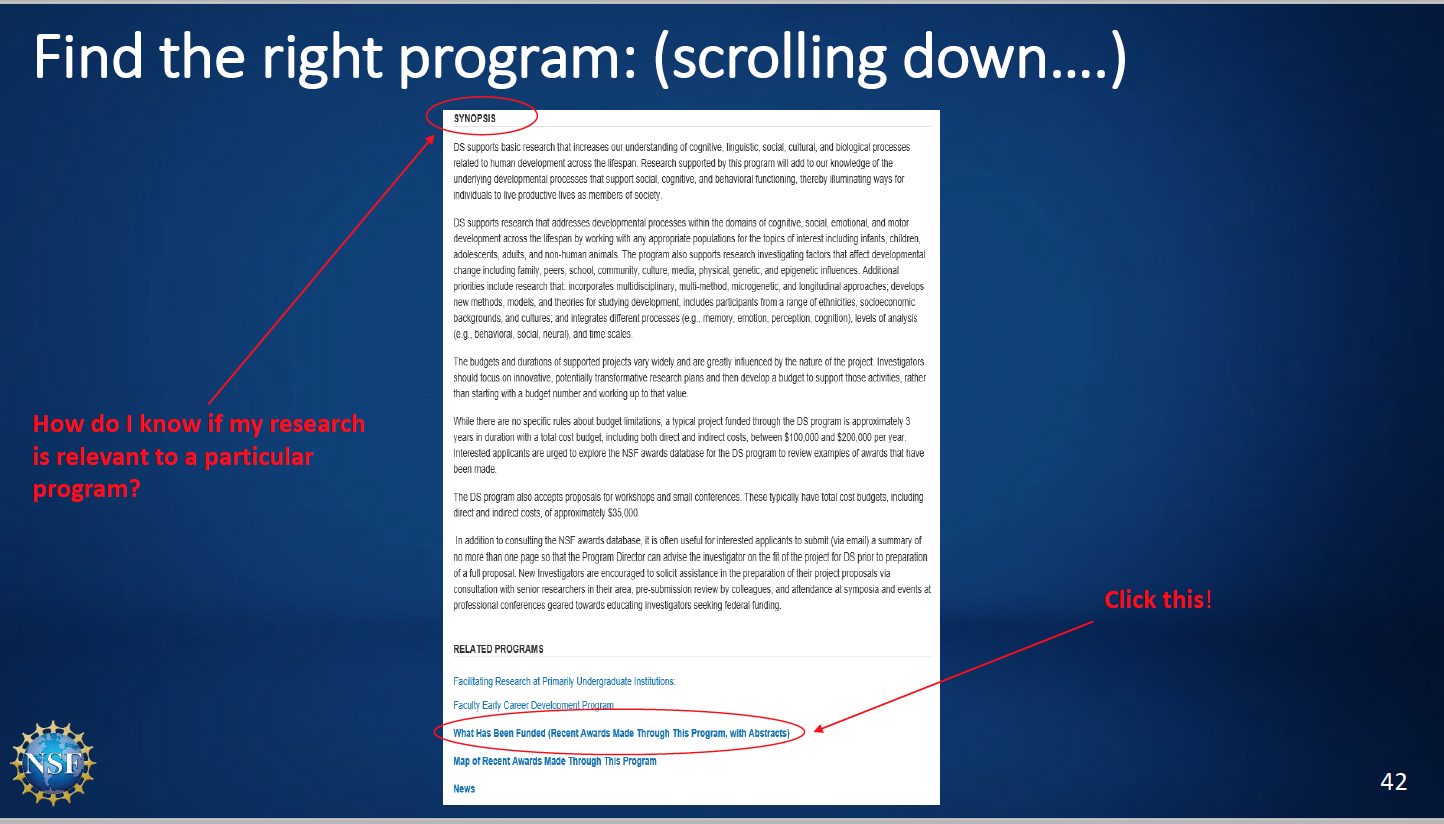 Breakout session: Social & Behavioral Sciences
Thank You and Good Luck Preparing Your Proposals!